rekenbegrippen
de schaal
de schaallijn
decimale getallen
evenwijdig
loodrecht
de doorsnede
de korting
de verhouding
het motief
het sjabloon
de daimeter
de maquette 						turven
de schaallijn
lijn om de werkelijke afstand te berekenen
de schaal
je kunt uitrekenen hoe groot of ver het in werklijkheid is
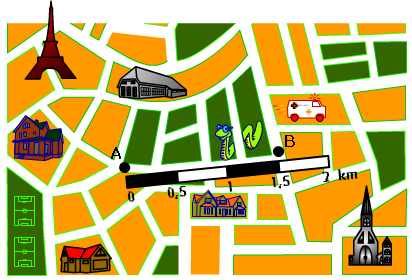 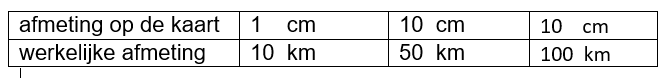 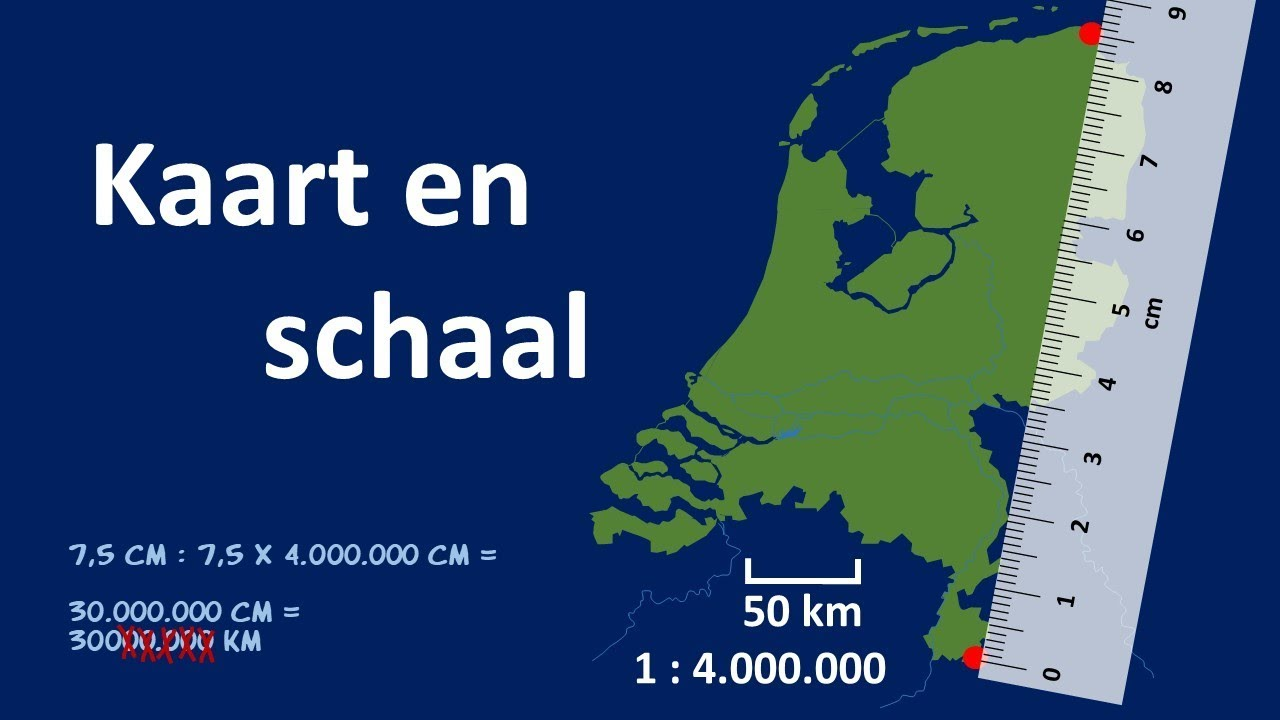 decimale getallen
getallen met een komma
evenwijdig
lijnen die overal even ver van elkaar liggen
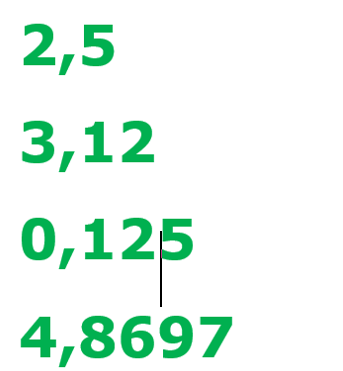 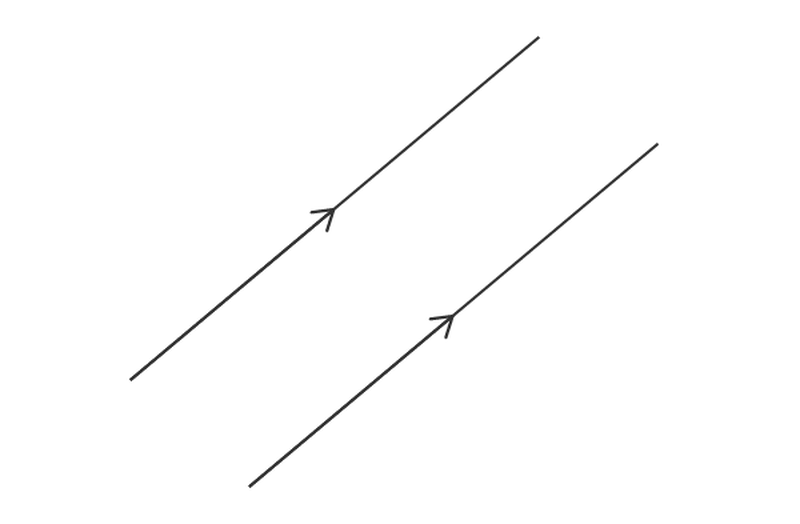 loodrecht
lijnen die recht op elkaar staan
de doorsnede
het vlak waar iets is doorgesneden
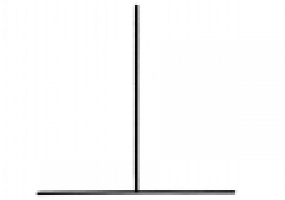 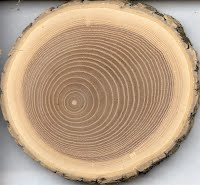 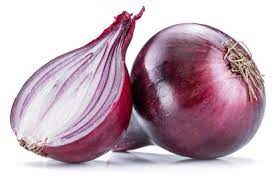 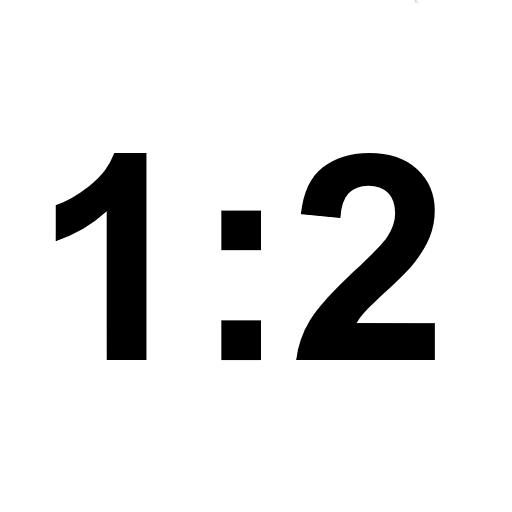 eraf





de korting
wat je minder hoeft te betalen
:

de verhouding
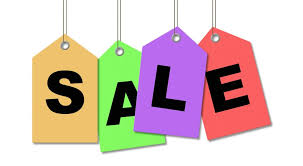 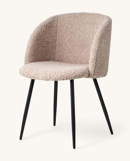 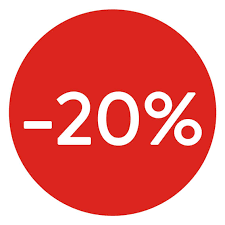 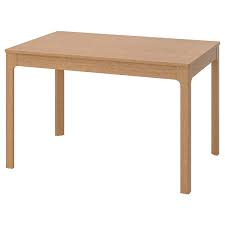 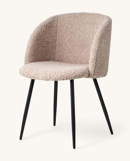 het motief
een patroon dat zich steeds herhaalt
het sjabloon
een vorm die je kunt natrekken
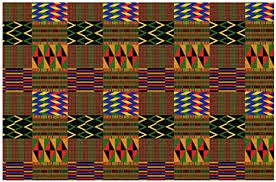 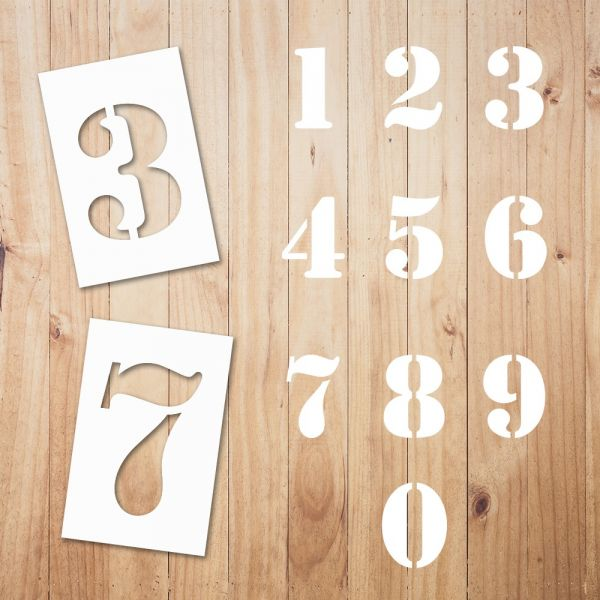 de diameter
de lengte van de lijn door het midden van een cirkel
de maquette
een voorbeeld in het klein hoe het er in de werkelijkheid uit gaat zien
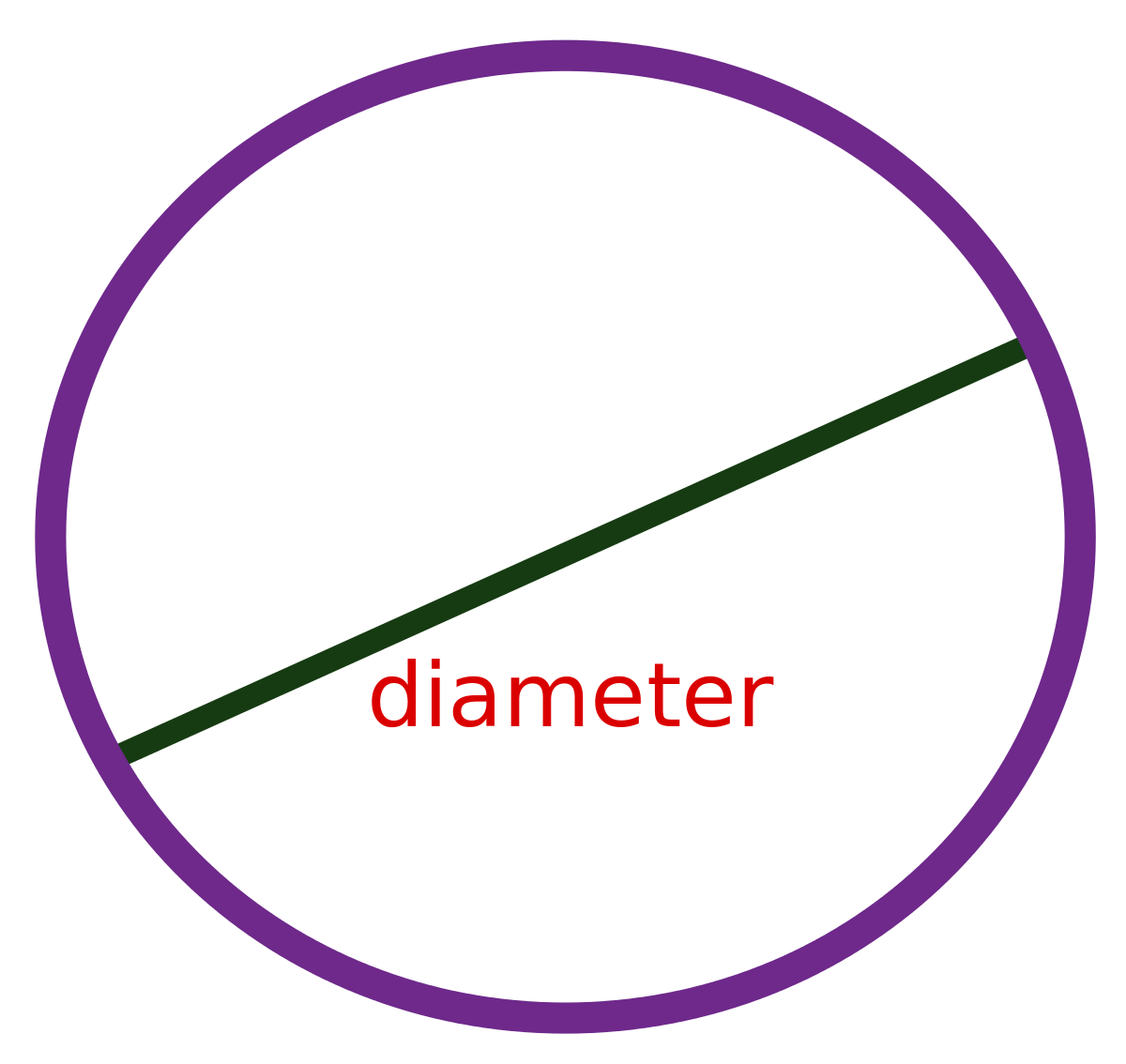 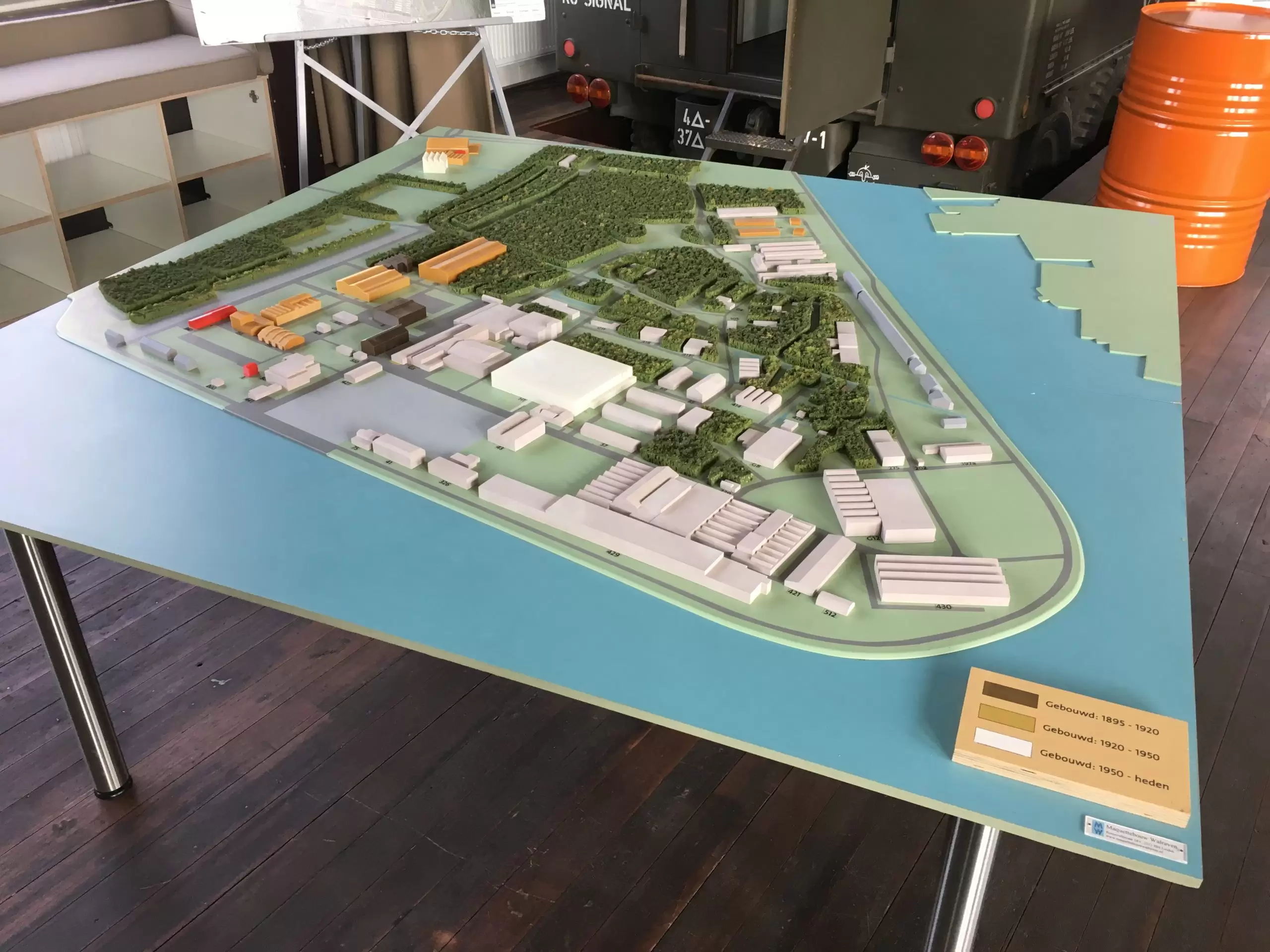